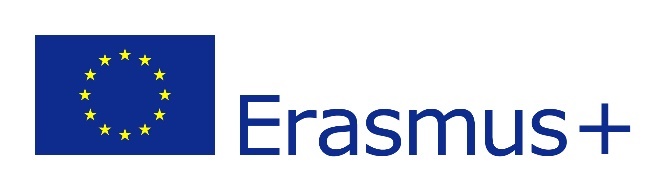 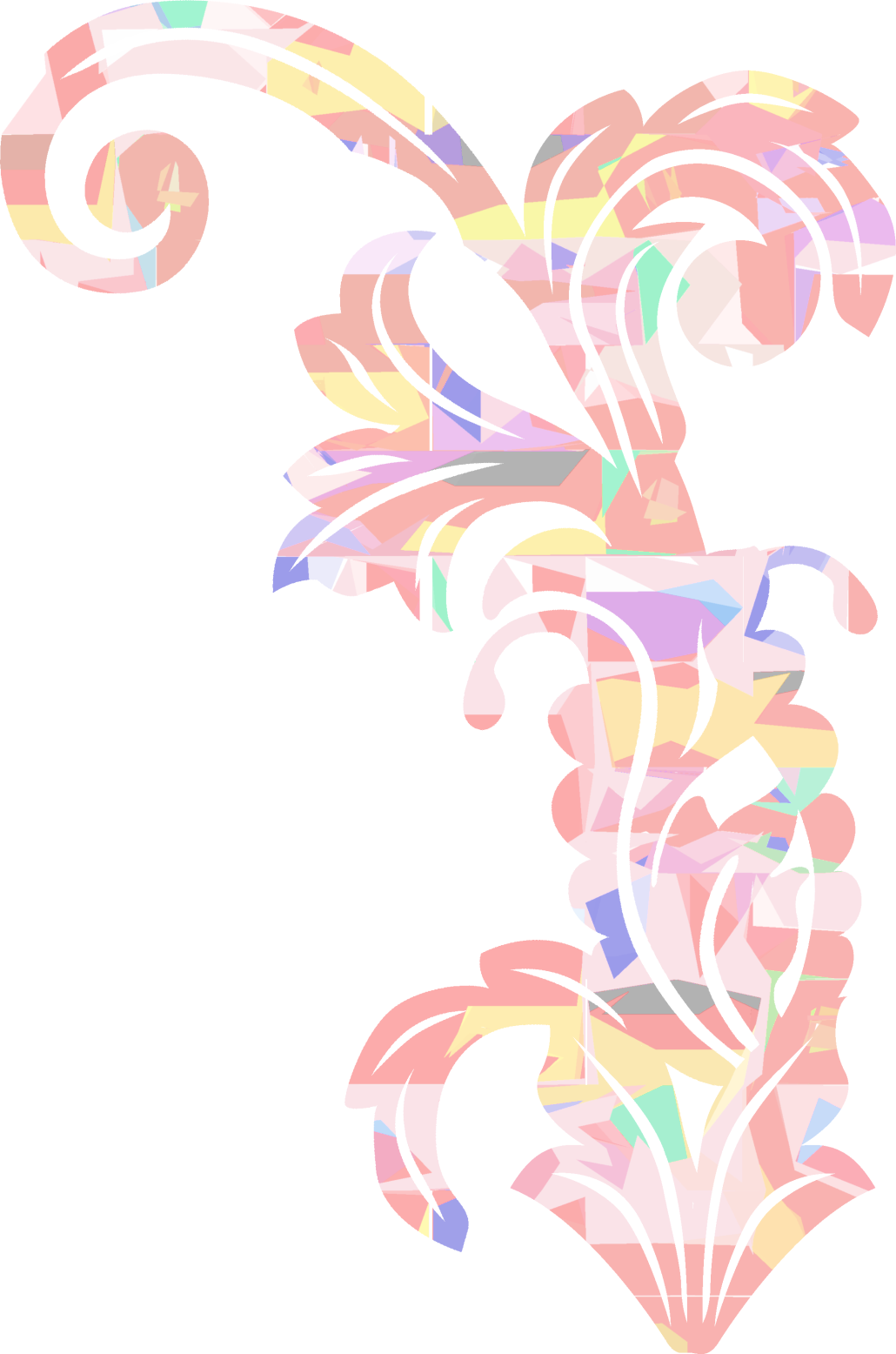 Jestem Polką
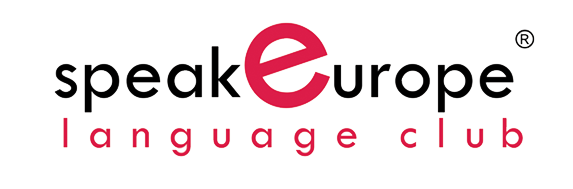 This project has been funded with support from the European Commission. This document reflects the views only of the authors, and the Commission cannot be held responsible for any use which may be made of the information contained therein.
być
ja jestem				my jesteśmy
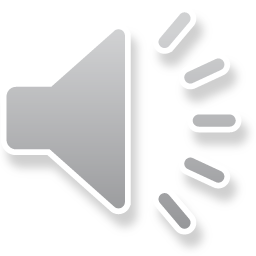 ty jesteś		            wy jesteście
ona/on jest          	    one/oni są
KRAJE EUROPY I AZJI
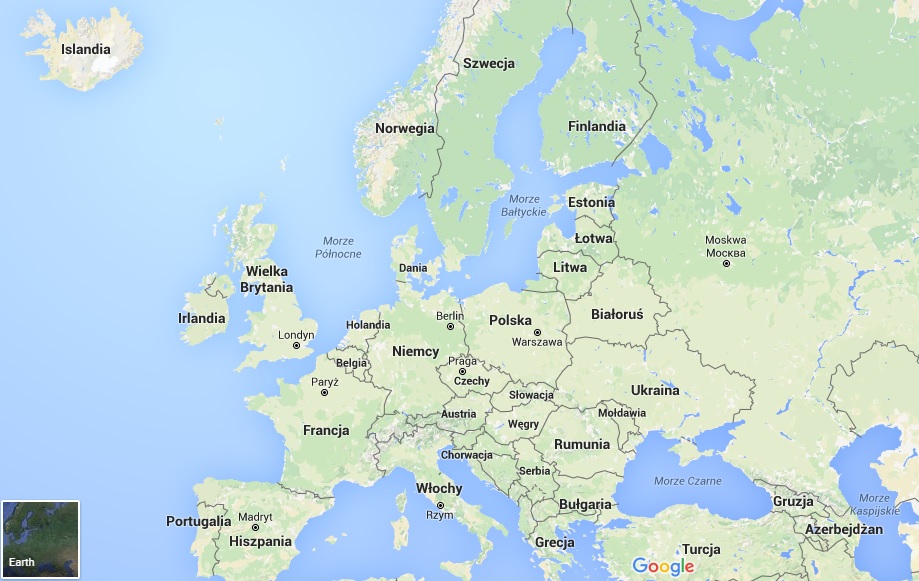 Rosja
RODZAJ ŻEŃSKI, LICZBA POJEDYNCZA
RODZAJ NIEMĘSKOOSOBOWY, LICZBA MNOGA
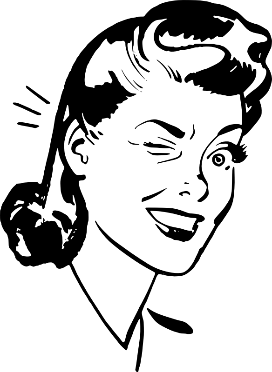 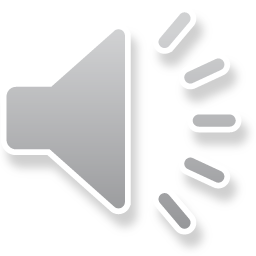 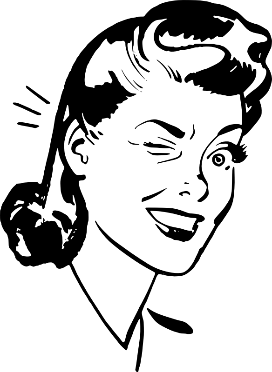 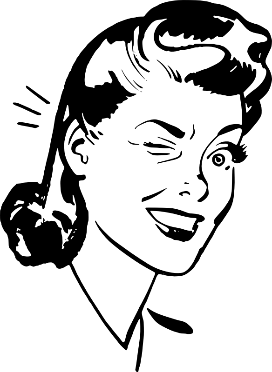 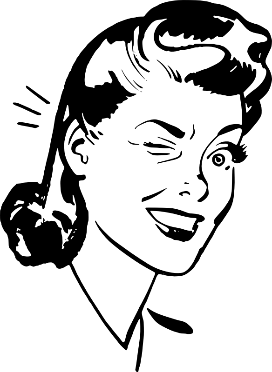 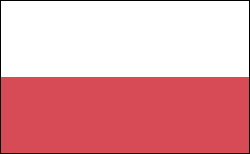 Jestem Polką.
Jesteśmy Polkami.
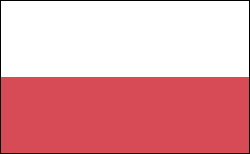 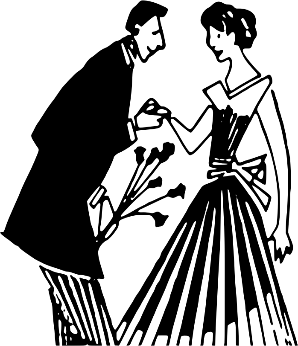 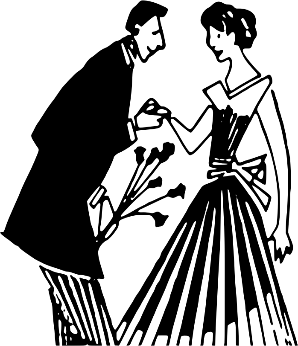 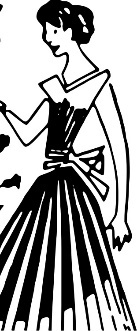 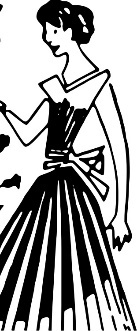 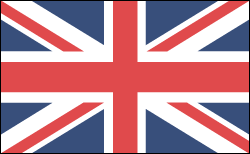 Jesteś Angielką.
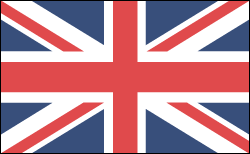 Jesteście Angielkami.
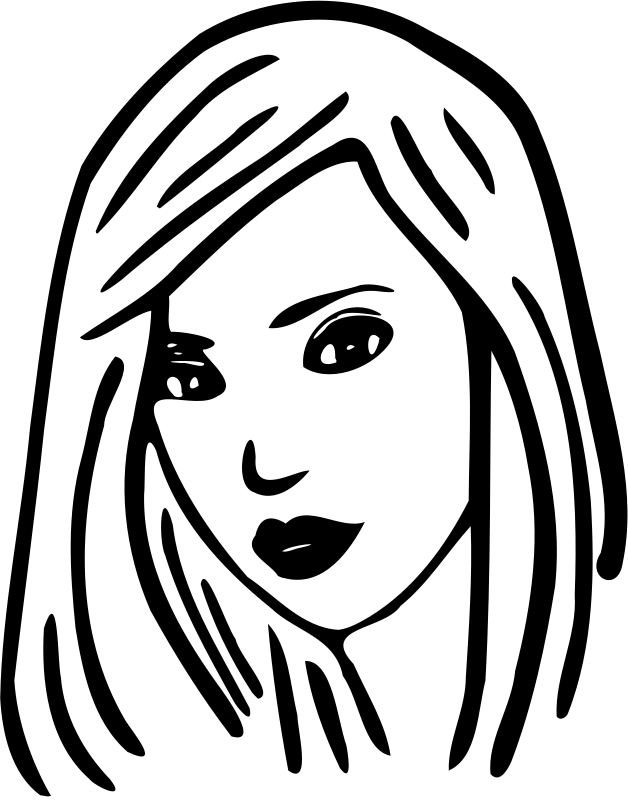 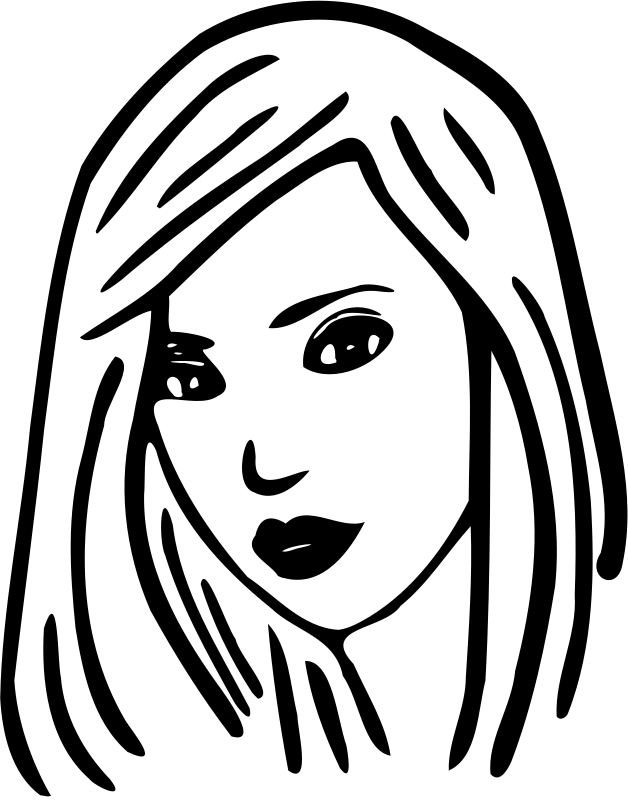 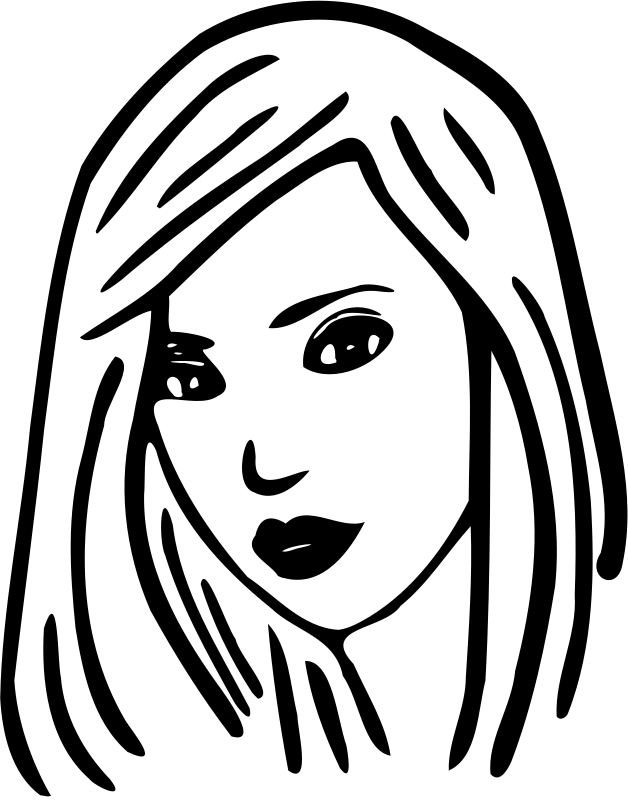 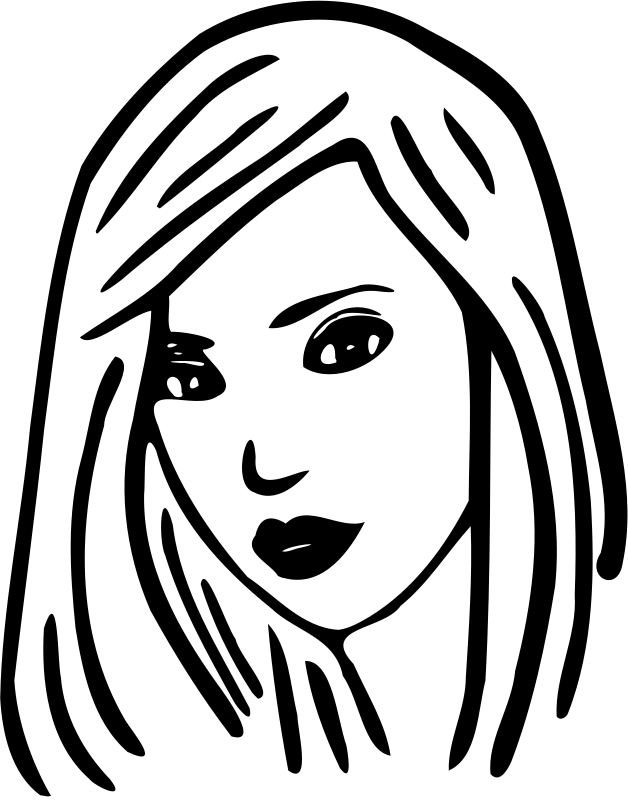 Ona jest Francuzką.
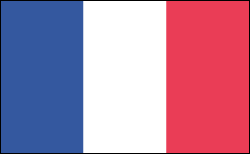 One są Francuzkami.
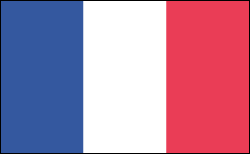 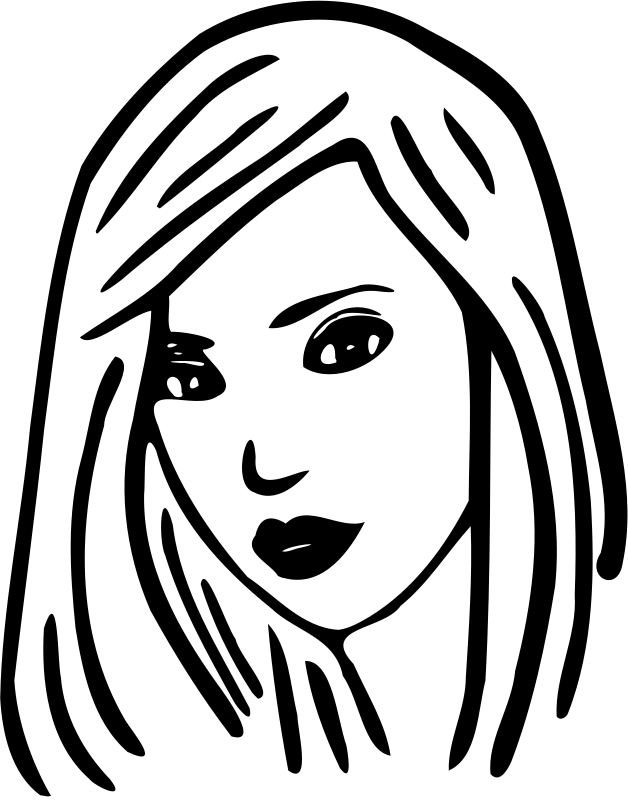 RODZAJ MĘSKI, LICZBA POJEDYNCZA
RODZAJ MĘSKOOSOBOWY, LICZBA MNOGA
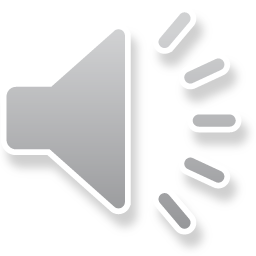 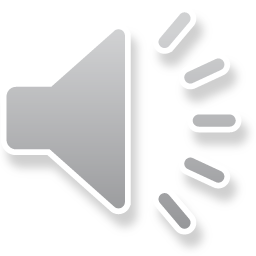 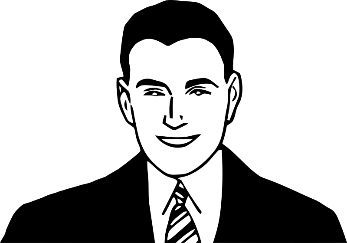 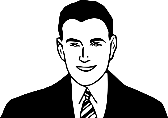 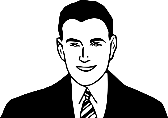 Jesteśmy Polakami.
Jestem Polakiem.
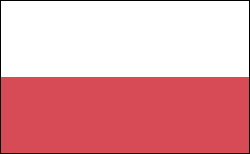 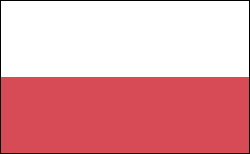 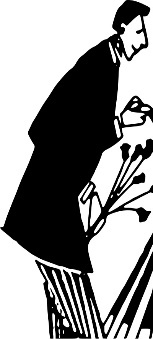 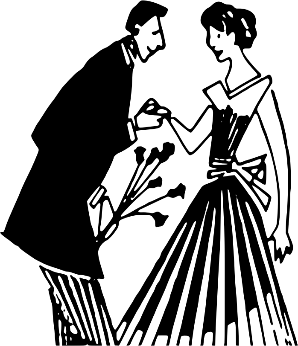 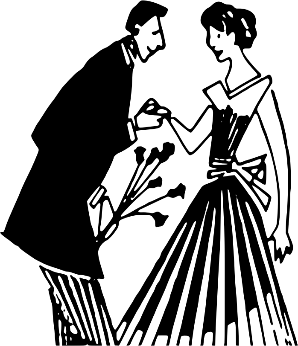 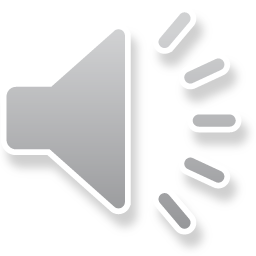 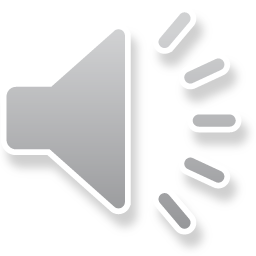 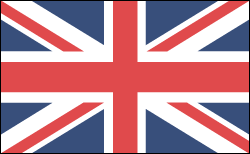 Jesteście Anglikami.
Jesteś Anglikiem.
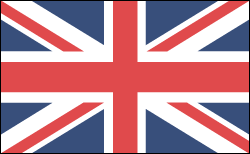 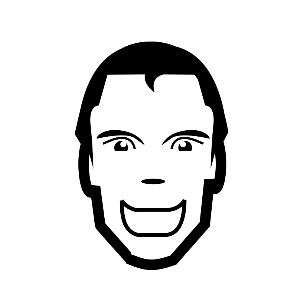 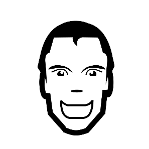 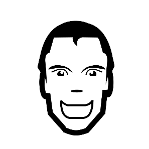 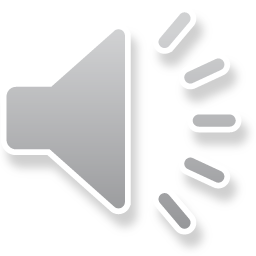 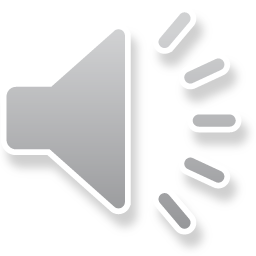 On jest Francuzem.
Oni są Francuzami.
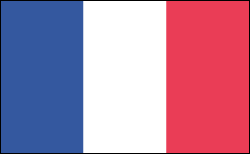 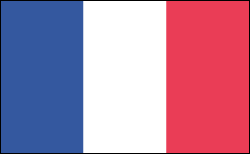 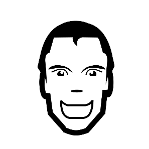 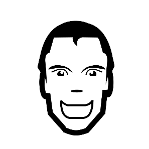 Cześć! Skąd jesteście?
Jesteśmy z Czech, jesteśmy Czechami. A wy?
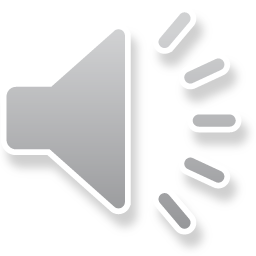 Jesteśmy z Litwy, jesteśmy Litwinkami.
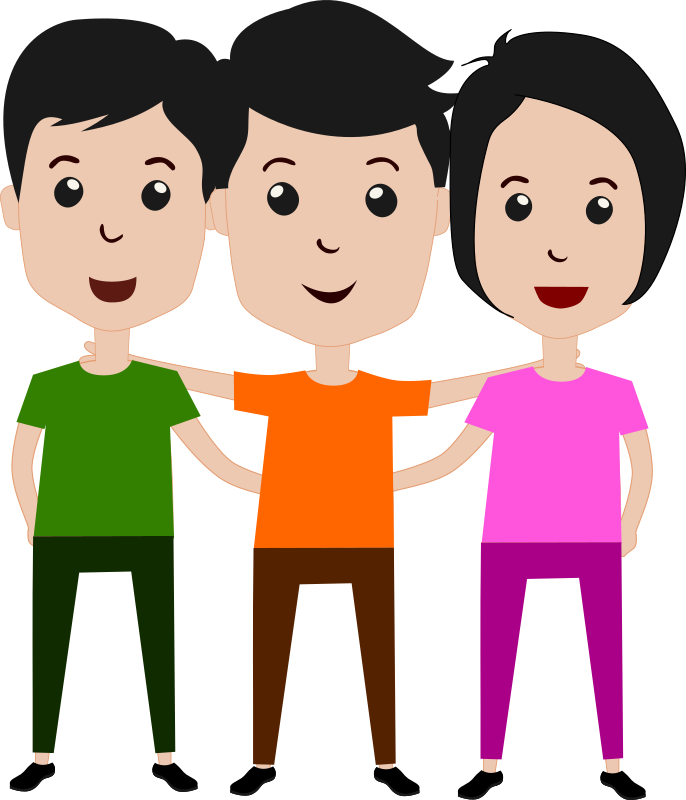 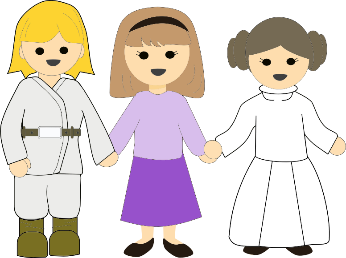 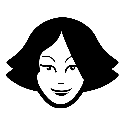 Piotrku, skąd jest Ana?
Ona jest Hiszpanką.
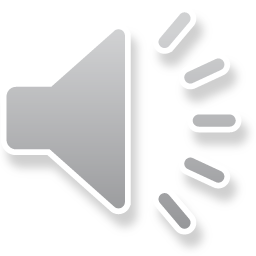 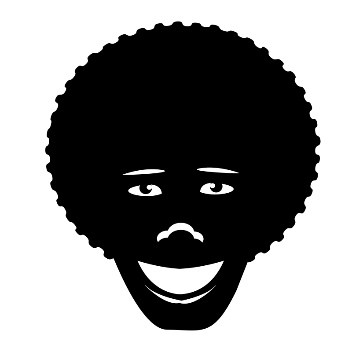 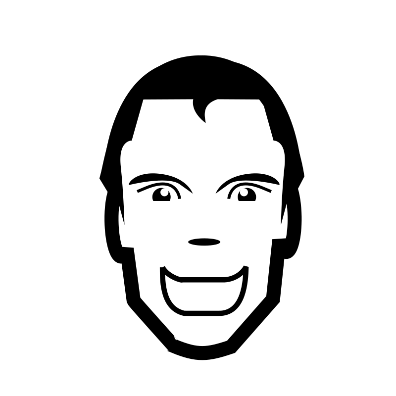 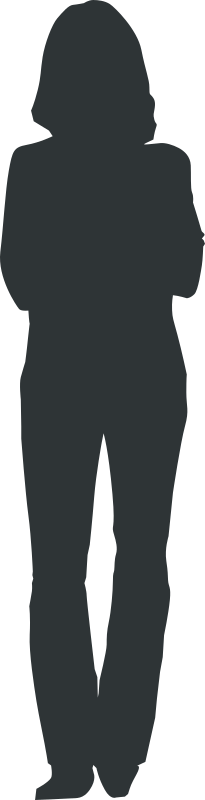 Polką

Hiszpanką

Francuzką

Czeszką

Litwinką

Rosjanką

Niemką

Angielką
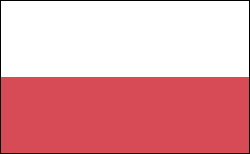 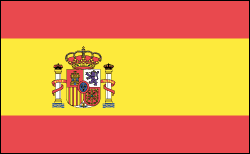 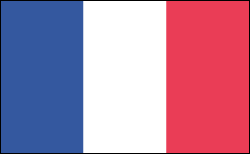 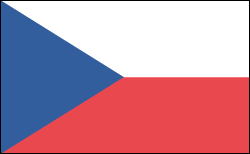 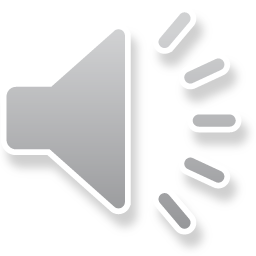 Jestem
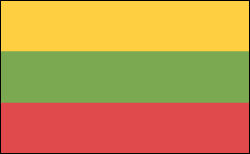 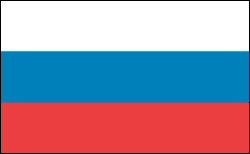 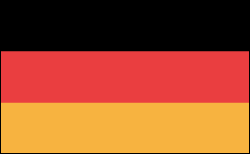 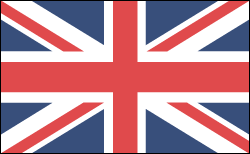 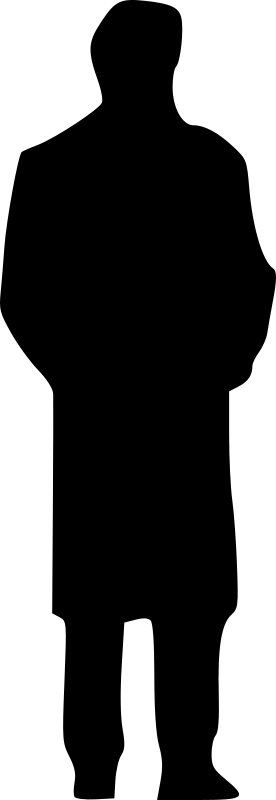 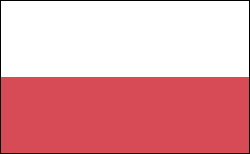 Polakiem

Hiszpanem

Francuzem

Czechem

Litwinem

Rosjaninem

Niemcem

Anglikiem
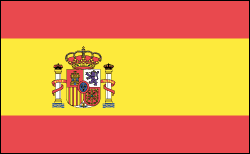 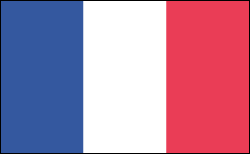 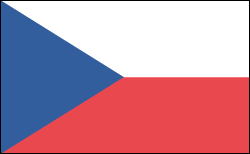 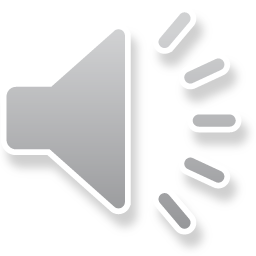 Jestem
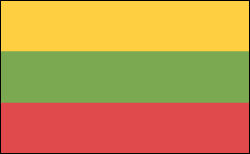 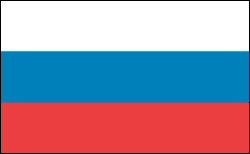 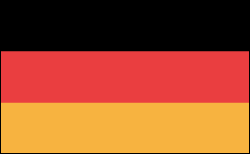 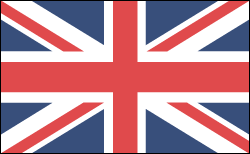